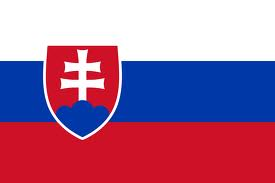 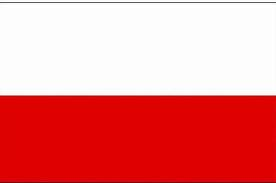 Geografická charakteristika států střední EvropyPolsko, Slovensko, Maďarsko
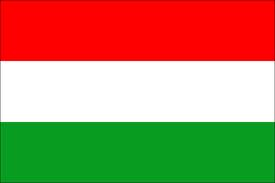 Polsko 
 Hlavní město: Varšava 
 Počet obyvatel: 38 625 000, hustota zalidnění: 123,5 osob/km2
 Rozloha: 312 685 km2
 Úřední jazyk: polština
  Náboženství: katolíci (95%)
  Národnostní složení: Poláci (98%), Němci, Ukrajinci
  Měna: zlotý
Slovensko 
   Hlavní město: Bratislava
   Rozloha: 49 000 km²
   Počet obyvatel: 5.4 milionu         
   Měna: euro 
   Gramotnost: 99 %
   Národnostní složení: Slováci 86 %, Maďaři 11 %, Romové 2 %
   Rok vstupu do EU: 2004
   Politický systém: republika
   Úřední jazyk: slovenština
 Maďarsko 
Hlavní město : Budapest (Budapešť)
Rozloha -93 033 km2
Počet obyvatel : 10 022 000 Hustota zalidnění : 108 obyv./km2
Měna : forint
Úřední jazyk: maďarština
Podnebí
Polsko - je na přechodu mezi mírným oceánským na západě a kontinentálním na 	východě. 
            - Z – léta chladnější a zimy mírnější a deštivé – vliv moře
            - V – vnitrozemské klima – léta horká a deštivá, zimy suché a mrazivé
            - Srážky: cca 500-700 mm, na jihu více (až 1500 mm)
 
Slovenko  - má klima více kontinentální než Polsko (vetší vzdálenost od moře).
	- Podnebí je značně ovlivněno členitostí reliéfu
	- Srážky – 500 – 2000 mm – nejnižší – Podunajská nížina, nejvyšší – Tatry
 
Maďarsko – nízké srážky jsou důsledkem stepního a lesostepního rázu krajiny (kácení 	     lesů                
                     =>vnik puszt)
                   - Maďarské podnebí je kontinentální s chladnými zimami a horkými léty.
                    - srážky – 500 – 700 mm
Povrch
Polsko - od severu k jihu rozlišujeme následující geografická pásma:
Pobřežní pásmo – Pobaltská nížina s lagunovými jezery (téměř zcela uzavřené písečnými kosami – např. Helská a Viselská), Gdaňský záliv
Pomořanská jezerní plošina - SZ, Mazurská jezerní plošina – SV, Velkopolská jezerní plošina – Z, v této oblasti se vyskytuje mnoho jezer ledovcového původu. Nejméně úrodné oblasti – písčité půdy
Velkopolská nížina – Z, Slezská nížina – JZ, Mazovská nížina Z – zaujímají 1/3 povrchu a jsou zemědělsky využívané – úrodné sprašové půdy, rozsáhlá říční údolí vytvořená pevninským ledovcem
Lublinská pahorkatina – V, Malopolská vrchovina – střední (vápencová Krakovsko-Čenstochovská vrchovina)
část Karpat na hranicích se Slovenskem, na hranici s ČR polská část České vysočiny
 
Slovensko
	- přes 50% území je tvořeno hornatinami 
	- pohoří patří ke Karpatské soustavě, vznik alpskohimalájským vrásněním(3H).
	- Karpaty tvoří oblouk od Bratislavy (Malé Karpaty) podél hranic s ČR (Bílé Karpaty,   Javorníky),  až k hranicím s Ukrajinou. 
	-další slovenská pohoří jsou Vysoké tatry, Nízké Tatry, Slovenské rudohoří. 
	- nachází se zde největší krasové území ve střední Evropě – Slovenský kras
	- Podunajská nížina – Z, Východoslovenská nížina – V 
 
Maďarsko
	- většinu území tvoří nížiny Panonské pánve – Velká Uherská a Malá Uherská nížina – od sebe oddělené 		Zadunajským středohořím
	- S – Severomaďarské středohoří – náleží ke Karpatům - vápencové a vulkanické vrchy – nejvýznamnější je 	pohoří  Mátra – s nejvyšší horou Maďarska Kérkes (1015mn.m)
	- J - pohoří Mecsek
	- V – Velká uherská nížina – rozdělena na dvě části řekou Tiszou
	- Z – Zadunají – na západ od Dunaje – Bakoňský les
	-SZ - Malá uherská nížina – sahá až k Dunaji na severu
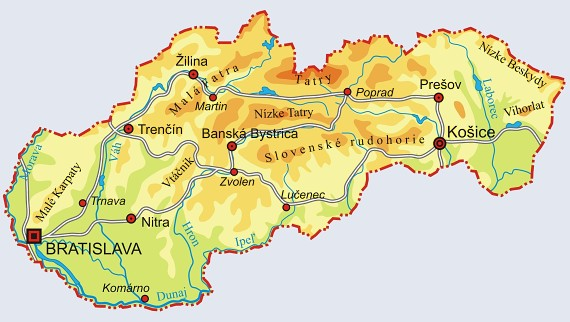 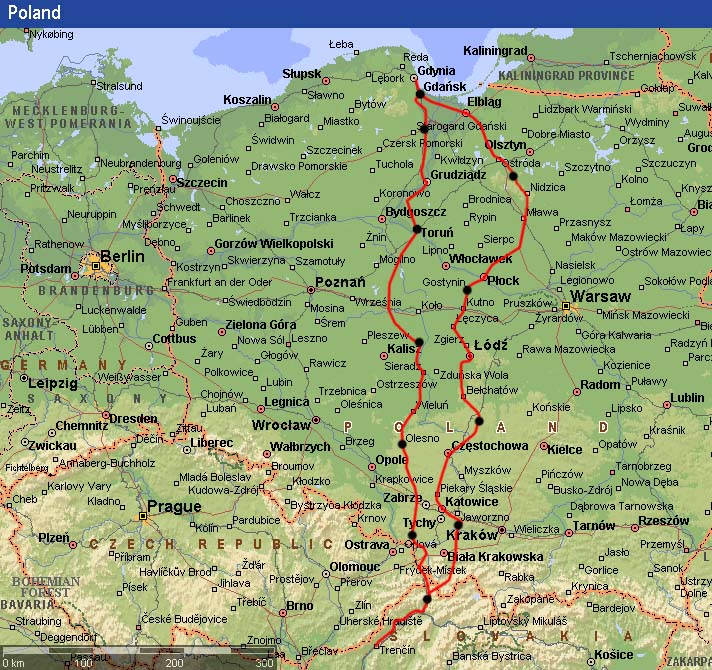 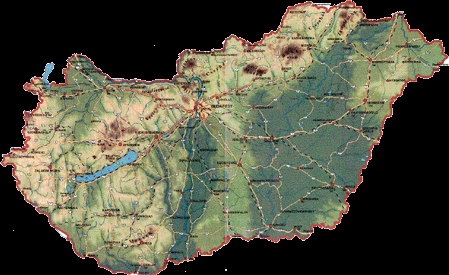 Vodstvo
Polsko 	- řeky Wisla (ústí do Gdaňské zátoky) a Odra, Warta (ústí do Štětinského 		zálivu)
            	- Odra a Wisla spojené Bydhošťským průplavem  
	          - S – jezera –  Snirdwy, Zegrzyňskie, Miedwie (pozůstatek po pevninském 		ledovci)
 
Slovensko - řeky – Dunaj, Váh, Hron, Ipeľ, Nitra
                  - povodí Tisy – V – bohaté na minerální prameny.
                  - většina řek se vlévá do Černého moře
                  - vodní nádrže – Liptovská Mara, Orava, Zemplínská Šírava, Gabčíkovo
Maďarsko – Dunaj, Tisza
                  - Jezera: Blatenské (Balaton) – mělké, rekreační účel, tektonický původ
                    Neziderské – pouze část, většina v Rakousku
                 - množství termálních pramenů
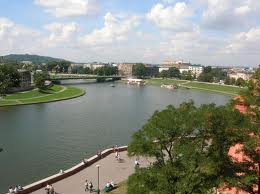 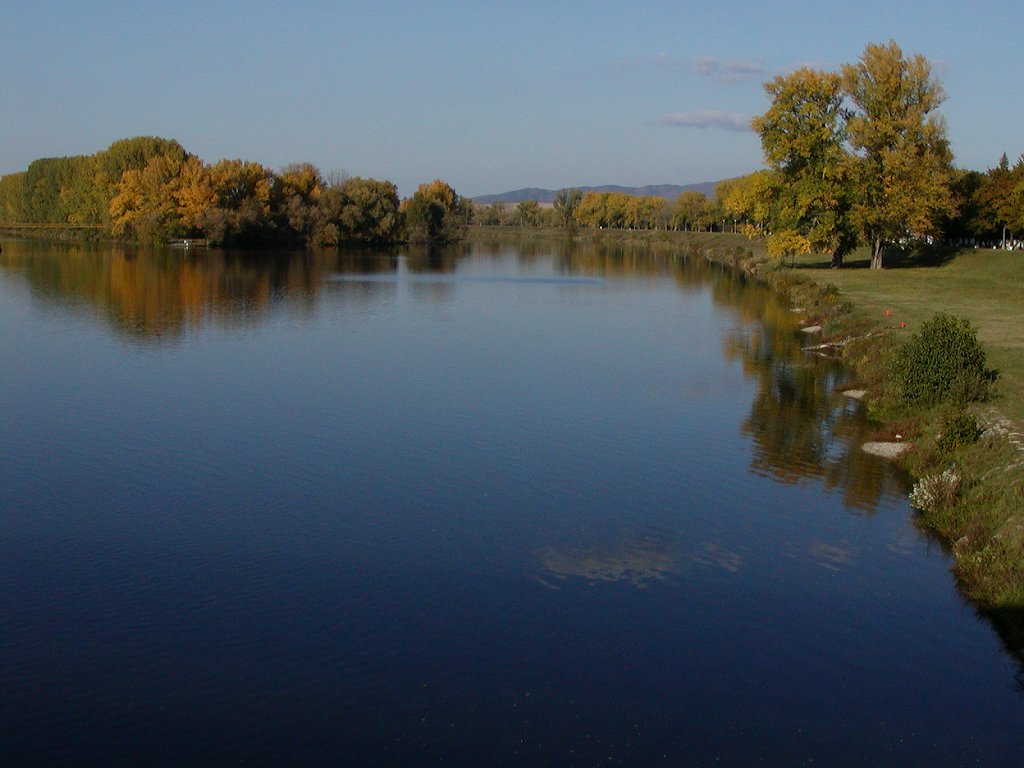 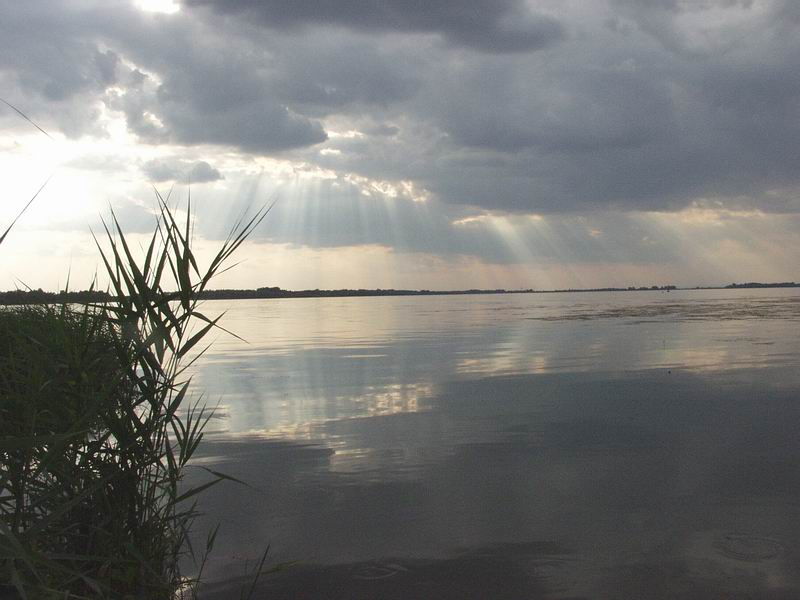 Hospodářství
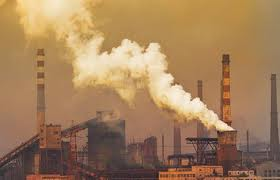 Polsko - méně rozvinuté než v ČR. V době vzniku Polska byla východní část zaostalá (dříve 
               náležela k Rusku). Také oslabení po druhé světové válce.
            - za socialismu částečně přetrvalo soukromé hospodaření.
            - roku 1989 začal složitý přechod na tržní ekonomiku. Dnes jsou nejvyspělejšími 
              oblastmi jih a střed, východ spolu s jezerními plošinami na severu je stále nejméně 
              rozvinutý. 
            - orná půda tvoří přibližně 50% území. Cca 30% pracujících pracuje v zemědělství!
            -stále systém zemědělských družstev, ovšem v soukromém vlastnictví
            - připojením k EU nastala nutnost zvýšit produkci a kvalitu produktů, dnes růst ekonomiky
 
Slovensko - zkomplikovaní situace po rozdělení Československa
                   - nejdůležitějším odvětvím průmyslu je hutnictví železa v důsledku poválečné         
                   industrializace  
                   - po r. 1945 – zaměření na zemědělství, pozdějí industrializace – snaha dohnat ČR      
                  – orientace na těžký průmysl
                  - po r. 1993 – privatizace, přeorientování se na spotřební průmysl
                  - dnes – vysoká nezaměstnanost v důsledku útlumu těžkého a zbrojního průmyslu
                  
Maďarsko - jisté reformy proběhly již za komunismu, lepší podmínky trhu,   nejvíce 
                    zahraničních investic
                   -průmyslově zemědělská země, zaměřující se na materiálově méně náročné   
                   zpracovatelské obory
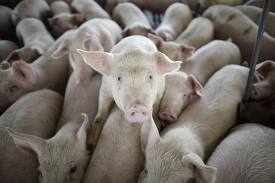 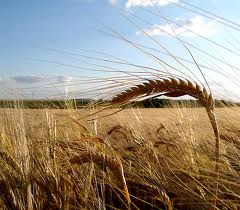 Zemědělství
Polsko – rozvinuté, ale málo mechanizované
            - mezi hlavní plodiny patří brambory(2.místo na světě), obilniny (pšenice a žito) a   
              cukrová řepa, dále chmel, řepka, len
            - významný je rybolov a produkce medu, chov prasat a skotu
 
Slovensko - hornatý povrch neumožňuje rozvoj zemědělství, hodně pastvin
                  - orná půda – 1/3 území, hlavně na jihu (Podunajská a Východoslovenská nížina)
                  - v zemědělství zaměstnáno 11% pracujících   
                  - pšenice, ječmen, kukuřice, cukrová řepa, brambory, zelenina – zelí, rajčata,     
        papriky, vína, ovoce, tabák  
                  - chov prasat, skotu, ovcí
 
Maďarsko - úrodná Panonská pánev (černozemní půdy),
                 - 60% území orná půda, ideální podmínky 12,5% pracujících v zemědělství
                 - významný export potravin
                 - pšenice, kukuřice, cukrová řepa, brambory, slunečnice, zelenina(rajčata, hrách,  
                   paprika), ovoce(jablka, meruňky), víno,
                 -  intenzívní živočišná výroba – dostatek krmiva – prasata, skot a ovce
Průmysl a nerostné suroviny - Polsko
- velké zásoby nerostných surovin
- těžba černého uhlí v Hornoslezské pánvi (4. místo na světě), vývoz dřeva.
- měď – Legnica, síra – JV, zinek, olovo, sůl
- ropa a zemní plyn(největší rafinérie – Płock) – nutnost dovozu
- energetika – převážně tepelné elektrárny (Belchatów)
- strojírenský průmysl – dopravní prostředky – Varšava, Bielsko-Biala, Tychy
 
- tři oblasti: Jih – Vratislav – tzv. Černé Slezsko – 40% průmyslové výroby
                       - hutnictví, těžké strojírenství, chemický a těžební průmysl
 - Krakov, Katovice, Vratislav
                 Střed – nížiny – zemědělství, spotřební průmysl – textilní(Łódź), 		chemický p.
                 Sever – rekreace – mnoho možností, ale nevyužité
                            - námořní doprava – mezinárodní význam – Gdaňsk, Kdyně, 		Štětín
Průmysl a nerostné suroviny - Slovensko
- nedostatek paliv – pouze nekvalitní hnědé uhlí a lignit, nutnost dovozu ropy, zemního plynu
- energetika – nedostatečná produkce
                     - 50% výroby elektřiny – jaderná elektrárna Jaslovské Bohunice
                     - vodní, tepelné
NS – nedostatek
      - těžba dřeva – dřevozpracující průmysl – střední Slovensko
      - těžba železné rudy, mědi, magnezitu – Slovenské rudohoří
      - hnědé uhlí – Velký Krtíš, Nováky
      - ropa, zemní plyn – Záhorská nížina  
- hutnictví – železo – Košice, barevné kovy – Žiár nad Hronom
- strojírenství – Střední Pováží, západní Slovensko
- elektrotechnický průmysl (televizory, pračky, ledničky)
- petrochemie v Bratislavě, výroba umělých hnojiv, pneumatik atd.
- produkce celulosy, cementu a papíru
- textilní (Pováží – Trenčín, Túchov, Ružomberok - bavlna) a obuvnický, kožedělný  
  průmysl(Bardějov)
Průmysl a nerostné suroviny - Maďarsko
- NS - hnědé uhlí, zemní plyn, ropa,, černé uhlí, uran, mangan, 
          významná těžba bauxitu (SZ Balatonu)
        - nedostačující zásoby, nestačí pokrýt ani vlastní potřebu
- energetika – 45% jaderná energie – elektrárna Paks u Dunaje, cca 45% 	tepelné el. 
- strojírenský – Ikarus(Budapest) – autobusy
                      - Esztergom, Szentgotthárd – automobily
- chemický– farmaceutický – Budapest, Debrecen - rozvoj
- potravinářský – masné konzervy, uherský salám, tokajské víno
- elektrotechnický – spotřební elektronika
- hutnický – železo a ocel – Dunaújváros, Miskolc-Diósgyor a Ózd - dnes omezen
- výroba hliníku – energeticky náročné, proto také vývoz, dnes omezení výroby
- 1/3 průmyslu v Budapešti
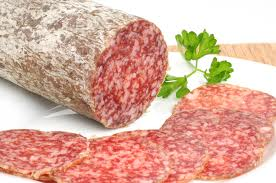 Vypracoval: Zdeněk Trnka
Sexta B